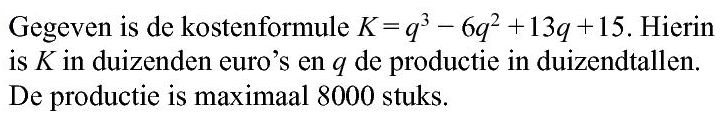 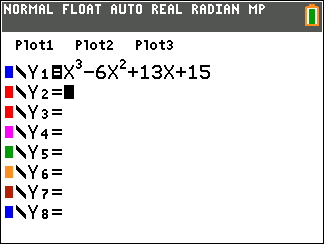 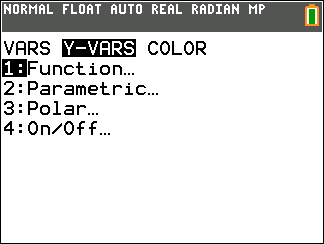 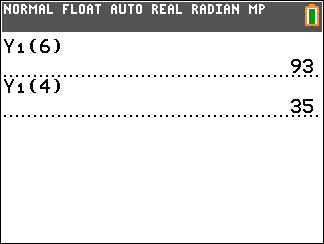 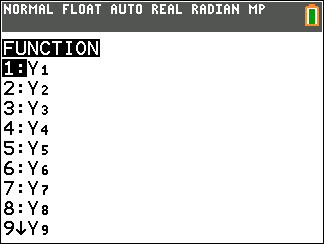 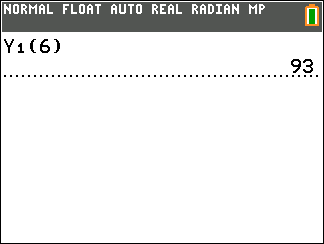 Opgave 44
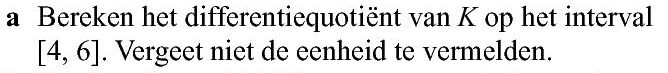 Voer in:
euro per stuk
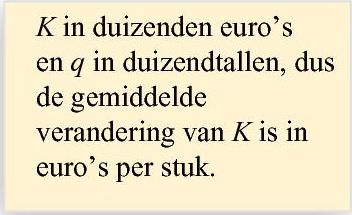 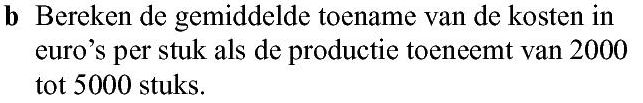 euro per stuk
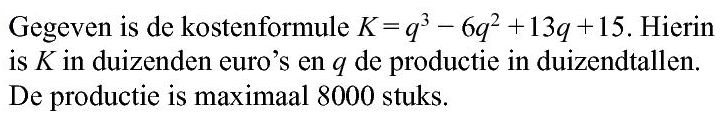 Opgave 44
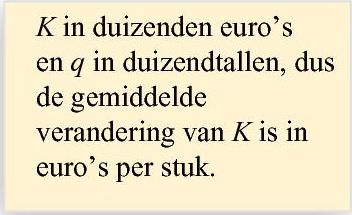 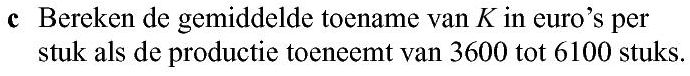 Interval
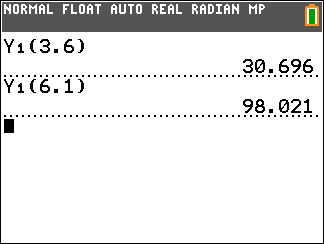 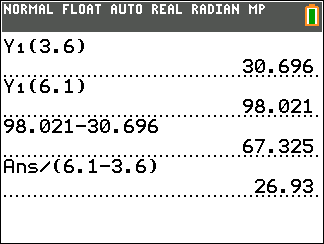